WELCOME
TO
LIVE CLASS
পরিচিতি
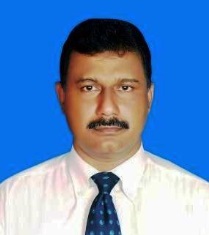 বিষয়
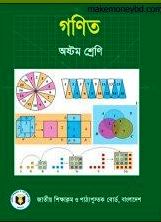 এই পাঠ শেষে শিক্ষার্থীরা
১।ম্যাজিক  বর্গ এবং ম্যাজিক  সংখ্যা সম্পর্কে বলতে পারবে।
২। ১ থেকে ৯ দ্বারা তিন ক্রমের ম্যাজিক বর্গ গঠন করতে পারবে।
৩। যে কোন সংখ্যা দিয়ে শুরু করে তিন ক্রমের ম্যাজিক বর্গ তৈরী করতে পারবে।
১ ২ ৩ ৪  ৫  ৬ ৭ ৮ ৯
১ ২ ৩ ৪ ৫ ৬ ৭ ৮ ৯
মাঝের সংখ্যা ৫
৫+১+৯=১৫
৫+২+৮=১৫
৫+৩+৭=১৫
৫+৪+৬=১৫
সুতরাং এখানে ম্যাজিক সংখ্যা =১৫
এবার আমরা ম্যাজিক বর্গ তৈরী করি
৯
৪
২
৩
৭
৫
৬
১
৮
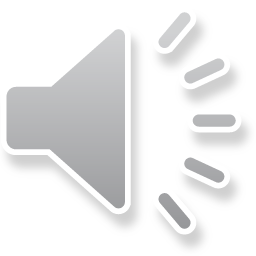 ম্যাজিক বর্গটি এভাবে ওতৈরী করতে পারি
১
৬
৮
৭
৩
৫
৪
৯
২
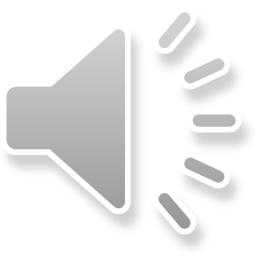 কিভাবে করলাম
১। মাঝের ঘরে ৫ বসালাম
২। চার কোনায় জোড় সংখ্যা গুলো এমনভাবে বসাই যেন কোনাকুনি যোগফল ১৫ হয়।
৩। বাকী ঘর গুলোতে বিজোড় সংখ্যা গুলো এমনভাবে বসাই যেন উপর নিচ এবং পাশাপাশি যোগফল ১৫ হয়।
এবার জোড় সংখ্যা দিয়ে শুরু করে ম্যাজিক বর্গ তৈরী করি।
৮ ৯ ১০ ১১  ১২  ১৩ ১৪ ১৫  ১৬
এবার আমরা ম্যাজিক বর্গ তৈরী করি
৮
১৩
১৫
১৪
১০
১২
১১
১৬
৯
ম্যাজিক সংখ্যা দেখি
৩৬
১৩
৮
১৫
৩৬
১০
১২
১৪
৩৬
১১
১৬
৯
৩৬
৩৬
৩৬
৩৬
৩৬
বাড়ির কাজ
2 দিয়ে শুরু করে তিন ক্রমের ম্যাজিক বর্গ তৈরী কর।
৫ দিয়ে শুরু করে তিন ক্রমের ম্যাজিক বর্গ তৈরী কর।
ধন্যবাদ সবাইকে
সুস্থ থাকুন,সুন্দর থাকুন।
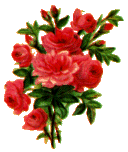 19-Sep-20
15